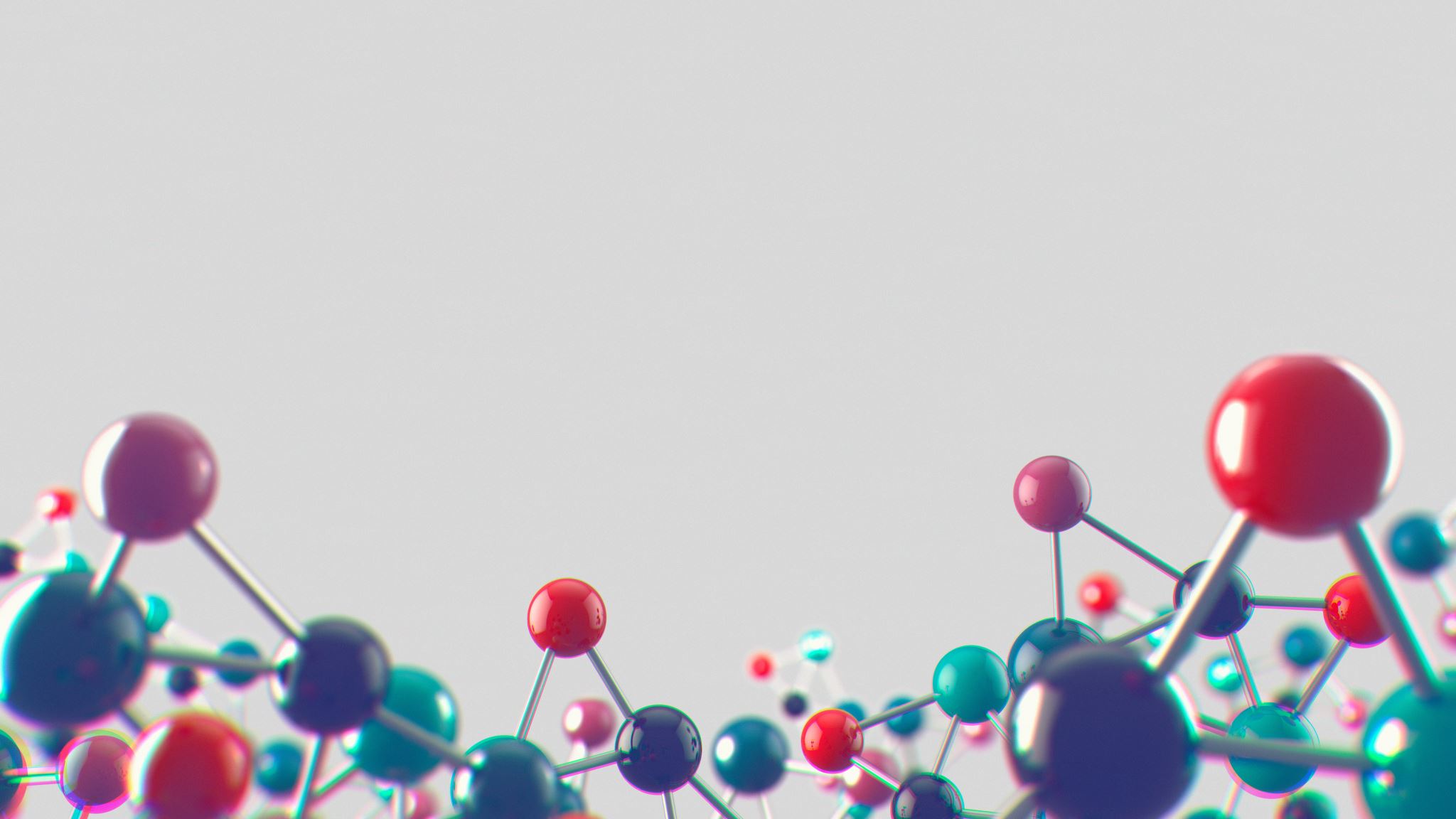 澎湖走讀代言人徵選活動
2022樹人國小
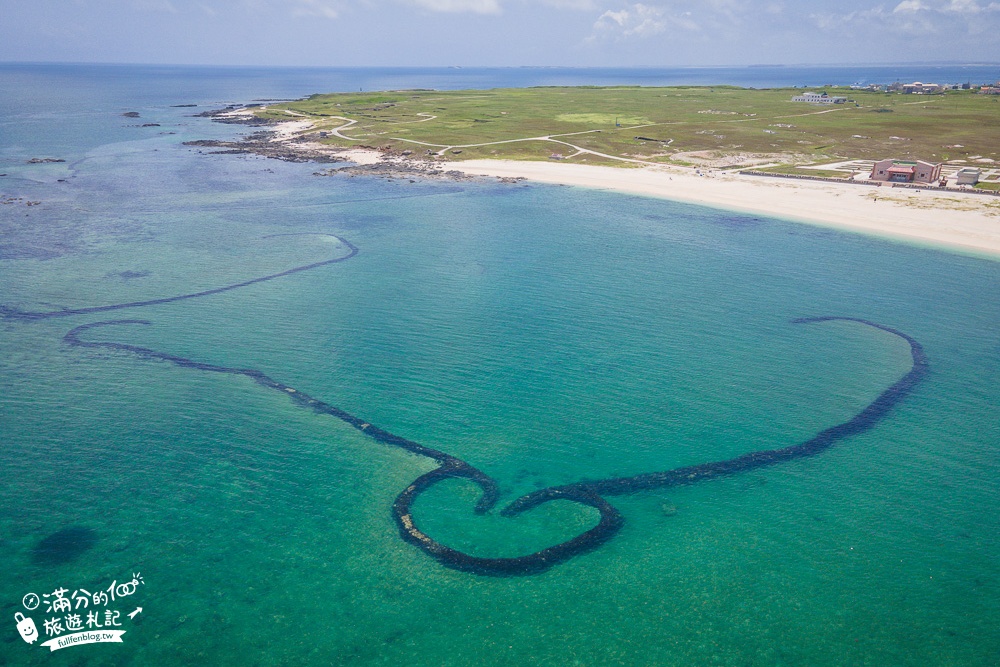 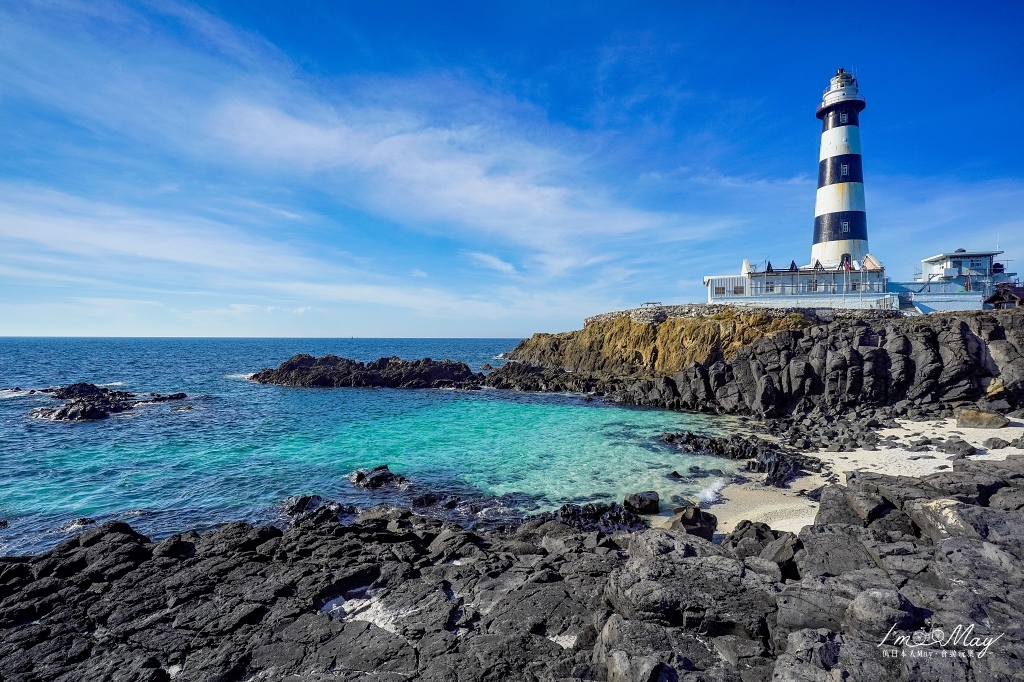 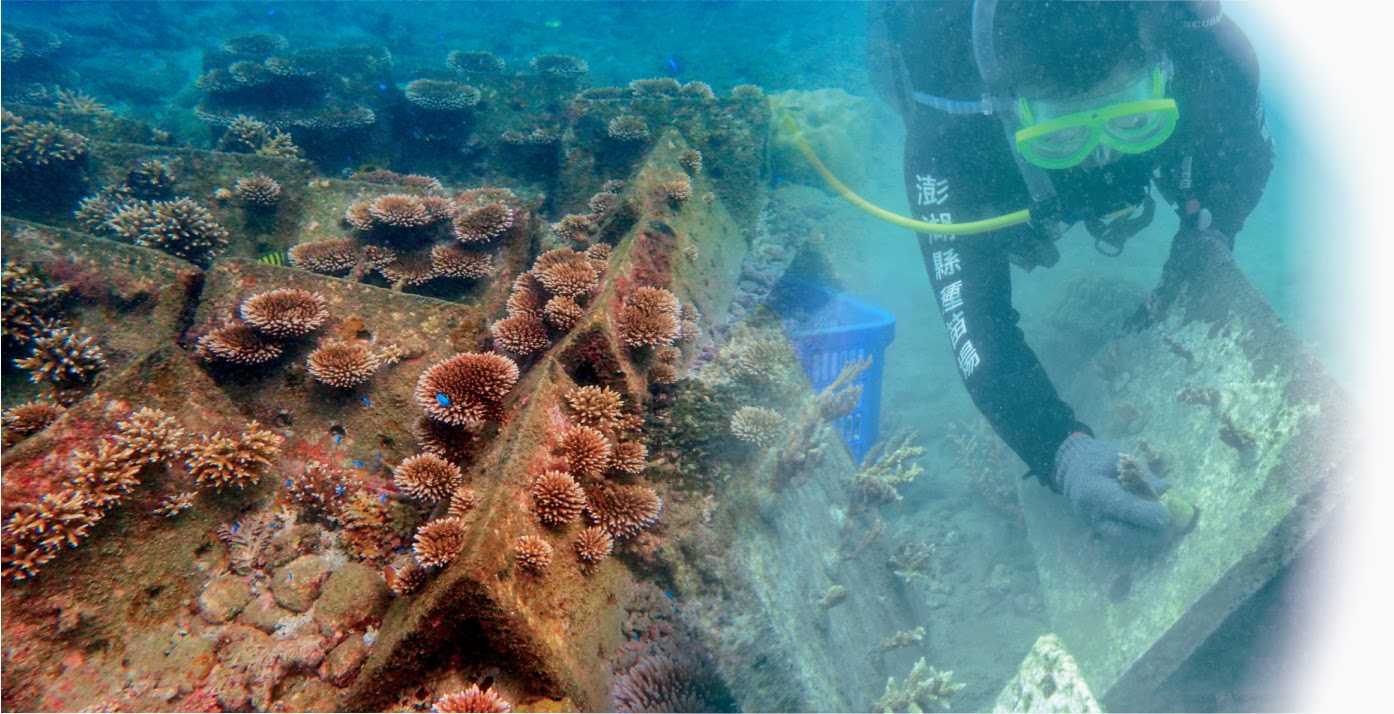 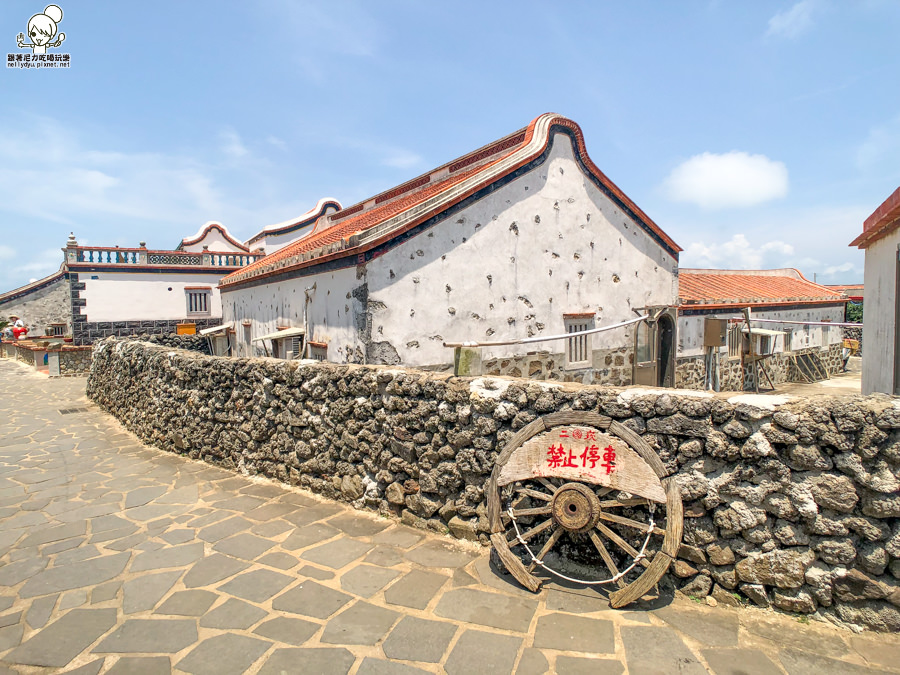 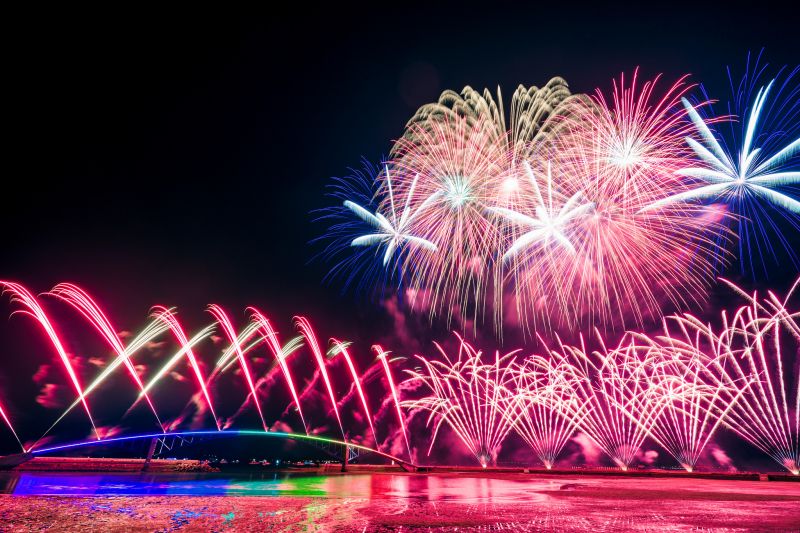 旅遊+學習+寫生
獲選澎湖4天3夜澎湖走讀之旅

!!!全程免費!!!
徵選組別
4名
1. 中年級組  (國小3.4年級)
2. 高年級組  (國小5.6年級)
3. 師長推薦組  (不開放徵選報名)
6名
徵選時程
把握寒假時間
趕快拍攝影片喔!
報名時間：即日起~111年03月04日 (報名表、影片及家長同意書繳交至樹人國小教導處)
網路投票：111年03月12日~111年04月08日
得獎公布：111年04月15日
徵選方式
報名表審查：填寫報名表(附件一) ，評分依據如下。
自我介紹(興趣、專長)  (15%) 
特殊表現(小校長、美術比賽得獎名次、說故事經歷等) (10%)
對澎湖的學習期待、以及自己具有那些適合參加走讀繪畫課程的特質與能力 (25%)

2. 網路人氣投票：錄製約1分鐘的影片，影片創作形式不拘，可以簡短自我介紹、說明自己參加動機、對未來的期許等。 (50%) 
3.  家長同意書(附件二)